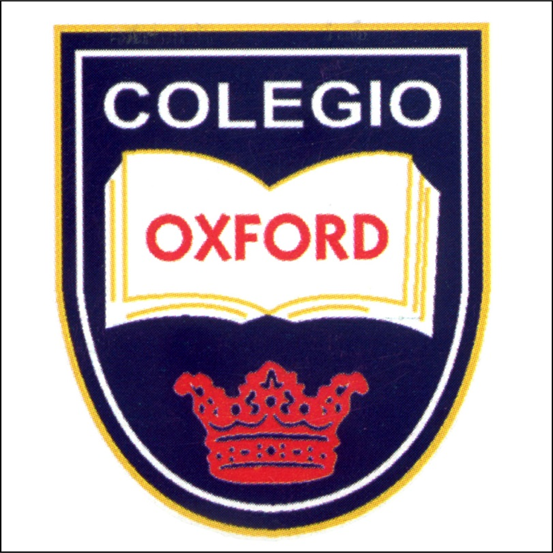 CUENTA PUBLICA 2020
COLEGIO PARTICULAR OXFORD
Nuestro Colegio   Se presenta como un colegio cuyo sello es el ser  Pequeño, familiar y cercano a cada uno de los integrantes de la comunidad educativa y cuya Misión y Visión se presenta a continuación:
Nuestra Misión es la de formar  personas íntegras en lo cognitivo, afectivo y social, capaces de autoevaluarse, regularse y disciplinarse de acuerdo a los valores universales que rigen a nuestra sociedad a fin de que se integren a ésta como un aporte significativo y trascendente.

Visión  Ser una comunidad educativa que entregue una educación de Calidad en efectividad y afectividad, estimulando los ritmos de aprendizaje, las diferencias individuales  y el desarrollo  de la autoestima. Centrando nuestro quehacer educativo en la persona.
RESULTADOS ACADEMICOS 2019
CATEGORIA DE DESEMPEÑO  VIGENTE
Visita Integral de Agencia de Calidad
En Marzo del 2019, en vista de los resultados obtenidos en los indicadores de desempeño, nos visita la Agencia de  Calidad de la Educación durante tres días, en los cuales  se realiza el diagnostico de la institución, que busca reconocer en las prácticas pedagógicas las fortalezas y debilidades y a partir de ahí elaborar estrategias tendientes a la mejora.
Junto a esta visita, fuimos acompañados durante todo el año por una supervisora del Ministerio de Educación, a través de visitas mensuales en las cuales se trabajó en la orientación del Plan de Mejoramiento Educativo. Con  esta orientación implementamos nuestro Plan de Mejoramiento y llevamos a cabo un trabajo sistemático de control  e implementación del currículo de cada nivel de aprendizaje.
OBJETIVO ESTRATEGICO A REALIZAR 2019
Consolidar la gestión pedagógica mediante un plan colaborativo, para el desarrollo de estrategias efectivas que permitan el desarrollo de habilidades de orden superior que signifiquen movilización de los estudiantes de Insuficiente a Elemental y de Elemental a  Adecuado.
ACCIONES PARA CUMPLIR OBJETIVO
REVISION DE OA (OBJETIVOS DE APRENDIZAJE) POR ASIGNATURAS.
TRABAJAR CON LA HABILIDAD DE CADA OA.
DESARROLLAR ESTRATEGIAS DESDE 1° BASICO A 4° MEDIO QUE POTENCIEN LAS HABILIDADES ENUNCIADAS EN  OA 
DESARROLLO DE CICLO DIDACTICO EN CADA ASIGNATURA
Acciones Materiales para la mejora
PLATAFORMA WEBCLASS:
Se contratan los servicios de una plataforma, que entrega los servicios de organización y control curricular, como herramienta para la docencia, de comunicación directa para los apoderados y apoyo pedagógico para los alumnos. Facilitando la gestión administrativa de la unidad educativa.
ADQUISICION DE 70 TABLET
Con la finalidad de agilizar los tiempos para la toma de decisiones a partir de  los resultados académicos, se adquieren 70 Tablet,  en las cuales los alumnos rendirán sus evaluaciones (pruebas) en la plataforma Webclass, la que despliega los resultados por alumno de forma inmediata y propone la retroalimentación y remedial para mejorar los aprendizajes no logrados.
RESULTADOS MATEMATICA1° a 4° B
RESUTADOS MATEMATICA 5° A 8°
RESULTADOS DE I a IV MATEMATICA
RESULTADOS LENGUAJE 1° A 4° BASICO
LENGUAJE 5° a 8° básico
LENGUAJE I a IV MEDIO
INDICADORES DESARROLLO PERSONAL Y SOCIAL (IDPS)
Plan de Convivencia Escolar
PLAN DE MEDIACION EN CONVIVENCIA ESCOLAR

Durante el año 2019 se implementa plan de Mediación Escolar, con el principal objetivo de educar a nuestros alumnos y alumnas en la resolución pacífica de conflicto por medio del diálogo. 
Durante mes de Marzo se da a conocer Plan de Mediación a toda la comunidad escolar.
Consejo de profesores.
Reunión de apoderados.
Clases de orientación en cada curso.
Mediación Escolar
Durante el mes de Abril se conformó un equipo de mediación donde participaron principalmente estudiantes de enseñanza media. 
En el transcurso del año, el equipo se reunió periódicamente para capacitaciones y alinear criterios de trabajo.
Se formalizaron 3 procesos de mediación realizados por equipo, con resultados positivos y permanentes en el año. 
Debido a las irregularidades del  segundo semestre, por contingencia social, no se logra realizar proceso de evaluación correspondiente a la finalización del plan.
UTILIZACION DE LOS RECURSOS DEL FINANCIAMIENTO COMPARTIDO AVANCE DEL PROYECTO EDUCATIVO INSTITUCIONAL Y CONTRIBUCION AL MEJORAMIENTO DE LA CALIDAD DE LA ENSEÑANZA GESTION 2019.
El presente Informe da cuenta de las diferentes áreas en que se utilizaron los recursos del Sistema de Financiamiento Compartido durante el año escolar 2019. Al mismo tiempo, informa la profundización del Proyecto Educativo Institucional, y por último, describen algunas estrategias que se pusieron en práctica con el fin de contribuir al mejoramiento de la calidad de la Educación que nuestro establecimiento educacional imparte.
A. FORMA EN QUE SE UTILIZARON LOS RECURSOS F/C
Los gastos correspondientes a los fondos percibidos por concepto de subvención y cobros de financiamiento compartido, han sido utilizados para contribuir al desarrollo del proyecto educativo y al mejoramiento de la calidad de la educación de nuestros alumnos. 
Durante el periodo del 2019, los recursos obtenidos se utilizaron en los siguientes Ítems:
1.  REMUNERACIONES Y GASTOS GENERALES
Un porcentaje importante del total recaudado por concepto del sistema de Financiamiento Compartido, se ha destinado al pago de:
Remuneraciones, beneficios del personal, pago del bono SAE y honorarios a terceros que prestan servicios habituales al Colegio (contabilidad, remuneraciones, leyes laborales, impuestos, etc.), 
Gastos generales (Luz, agua, teléfono, internet) administración, reparaciones eléctricas, computacionales y de gasfitería, etc.
Honorarios de asesoría legal de la Corporación.
Gastos de publicidad para el Colegio en Portal de Negocios.
2. INFRAESTRUCTURA
Pago de arriendo y dividendos de crédito hipotecario recibido del Banco Estado, para la construcción necesaria para entrar a la JEC.
Seguros exigidos por el Banco que hizo el préstamo sobre el inmueble que ocupa el colegio.
Mantención y reparación de la estructura ya existente, en pintura, en sala de clases, baños, duchas, oficinas, talleres, laboratorio y la fachada del establecimiento.
Cambio de equipos en sistema de seguridad del colegio y tv cámaras
Reparación y mantención eléctrica e iluminación.
Reparación de gasfitería de los baños
Reparación de los computadores
Reposición de Vidrios y arreglos de ventanas
Arreglo reja metálica exterior del colegio
Confección de carpas de eventos de licenciaturas
Reposición de equipos contra incendios
Extinción de plagas por Duralimp
Contrato de alarmas Verisure
3.  COMPUTACIÓN
Implementación de salas 5 y 6 con equipo multimedia para implementación 
           DUA  
Compra de computadores y otros implementos cómo parlantes, teclados, mouse, cables, alargadores, toners, etc.
Mantención y reparación de computadores e impresoras
Renovación página web de colegio
Extensión wi-fi
Contrato plataforma webclass
4. Mobiliarios
Repuestos para sillas y mesas
Reparación de  Tarimas del escenario.
Reparación del sistema de Amplificación
Compra de muebles para la biblioteca.
5. MATERIAL DIDACTICO
Adquisición de libros y material didáctico para Biblioteca y centro CRA
Adquisición de implementos para la asignatura de Educación Física y  talleres
Adquisición de implementos de botiquín y enfermería
Compra de 70 Tablet para trabajar en clases y realizar pruebas
6. ACTIVIDAD EXTRAPROGRAMÁTICA
Aporte en dinero para la ornamentación de Ceremonias de lectura y Licenciaturas
Aporte de dinero para el desarrollo de actividades generadas por el Centro de Alumnos (Día del Alumno, aniversario, Fiestas patrias)
Apoyo económico permanente a los Talleres extraescolares y ACLE, en el contexto de participación de nuestros alumnos en torneos, campeonatos y concursos de carácter deportivo, artístico y / o cultural
Compra de implementos deportivos
Compra de implementos de música y guitarras
7. APOYO A LA DOCENCIA
Incentivo a profesores e inspectores  (bonos de desempeño)
Aporte en dinero para la celebración del día del profesor y de los asistentes de la educación 
Adquisición de Útiles de oficina e implementos como (cuadernos, Libros de clases, Lápices, Plumones, etc.) necesarios para el apoyo al docente en aula.
Fotocopiado y termo laminado de material didáctico para apoyo al aula  
Boletas de secretaría y administración y fotocopiado para el alumnado
8. PROFUNDIZACIÓN DEL PROYECTO EDUCATIVO INSTITUCIONAL
Apoyo a la formación de docentes en el trabajo de aula, curso de 7 hábitos de las personas altamente efectivas para la encargada de Convivencia Escolar, Directivos Docentes y Sostenedor
Apoyo en la realización de eventos importantes para nuestro colegio, enfatizando aspectos valóricos y de desarrollo personal de los alumnos
        Ejemplos: Celebración Día del alumno, Día de la mujer, Día del Profesor
         Muestras folklóricas, salidas pedagógicas por nivel, participación en futbol con colegios de la 
              comuna.
Apoyo en la realización del día del Aniversario del colegio, y Licenciaturas, Ceremonia de Lectura 1° Básicos y Certificación de finalización de año.
Exposiciones, Feria de Ciencias y tecnología, día del Inglés y ferias Literarias
Taller con Psicólogo para profesores 
Talleres de manejo de la plataforma webclass
9. DESARROLLO ACADEMICO INTEGRAL
En el área artística para 7° Básico y 4° Medio se implementó taller de música Instrumental, se implementó un Taller de Danza para primer ciclo básico.
Taller de Baby fútbol varones Básica y Media
Taller de Taekwondo mixto Básica y Media.
Por último cabe destacar que la utilización de los recursos durante el año 2019 se orientó a la implementación del proyecto Educativo Institucional y a la consecución de los objetivos de aprendizaje de los estudiantes.